e-OKUL YÖNETİM BİLGİ SİSTEMİ SOSYAL ETKİNLİK MODÜLÜ TANITIM SUNUSU
Ayvalık - 2019
GENEL AÇIKLAMALAR-1
Sosyal etkinlikleri planlamak ve yürütülmesini koordine etmek amacıyla sene başı öğretmenler kurul toplantısında Millî Eğitim Bakanlığı Eğitim Kurumları Sosyal Etkinlikler Yönetmeliği hükümleri doğrultusunda sosyal etkinlikler kurulu oluşturulur.
 
Millî Eğitim Bakanlığı Eğitim Kurumları Sosyal Etkinlikler Yönetmeliği Ek-4’te öğrencilerin seçebileceği veya seçilebileceği kulüplere yer verilmiştir. Okullarda sene başı öğretmenler kurul toplantısında öğrenci kulüpleri ve danışman öğretmenleri belirlenecektir. 

Öğrencilere karneleri ile birlikte dönem sonlarında “Sosyal Etkinlik Belgesi” verilecektir. “Sosyal Etkinlik Belgesi” öğrencilerin gerçekleştirdiği sosyal etkinlikleri içeren bir belge olup, e-Okul Yönetim Bilgi Sistemi Sosyal Etkinlik Modülü raporlar bölümünden üretilecektir. 

Sosyal etkinlikler kapsamında bir öğrenciye ait bir etkinliğin veri girişi, etkinlik en son düzeye ulaştığında (etkinlik tamamlandığında) yapılacaktır. Dolayısıyla bir öğrenciye ait aynı etkinlik için mükerrer veri girişi yapılmayacaktır. 

Öğrencilerin lig, turnuva vb. usulü süregelen gerçekleştirdikleri etkinliklerin veri girişleri etkinliğin en üst düzeyi esas alınarak Sosyal Etkinlik Modülü’ne bir defaya mahsus girilir.
GENEL AÇIKLAMALAR-2
Millî bayramlar, anma günleri, belirli gün ve haftalar kapsamında okul içinde düzenlenen törenlerde yapılan etkinliklerde ürün ortaya koyan, performans gösteren veya derece alan öğrenciler Sosyal Etkinlik Modülü’ne işlenir. 

Sosyal etkinlikler kapsamında, öğrencinin temsil düzeyinde belirtilen silsileye uymadan, okulundan doğrudan il geneli, bölgesel, ulusal veya uluslararası yarışmalara katılarak derece alması durumunda, öğrencinin etkinliği ilgili temsil düzeyinde derece alma olarak değerlendirilir. Öğrenci bu tür yarışmalarda derece almadığı takdirde temsil ve etkinlik düzeyi okul içi ürün ortaya koyma veya performans gösterme olarak kabul edilir. 

Bazı etkinliklerde öğrenciler hem performans gösterebilir hem de ürün ortaya koyabilir. (resim, ebru, heykel, maket, origami vb.) Bu tür etkinliklerde öğrenci etkinlik sonunda somut bir eser ortaya çıkarmışsa etkinliğin düzeyi ürün ortaya koyma olarak değerlendirilir.
GENEL AÇIKLAMALAR-3
Öğrencilerin okul içinde derece alabilmeleri için ilgili etkinlik kapsamının en az ilçe genelinde olması gerekmektedir. Okul tarafından düzenlenen yarışmalarda derece alma, ürün ortaya koyma veya performans gösterme olarak değerlendirilecektir. 

Derece alan öğrencilerin derecelerini gösteren resmî belge, Sosyal Etkinlik Modülüne dijital olarak jpeg formatında 1MB’ı geçmeyecek boyutta yüklenir. 

Sosyal etkinlik girişleri, ilgili eğitim-öğretim yılını kapsayacak olup ilgili ders yılında yapılacaktır. İlgili eğitim öğretim yılında başlayıp yaz tatilinde tamamlanan etkinlikler, yeni ders yılında öğrencinin etkinliği gerçekleştirdiği okul tarafından Sosyal Etkinlik Modülüne işlenecektir.
GENEL AÇIKLAMALAR-4
Öğrencilerin sosyal etkinlik girişlerinin öğrenim gördüğü okulu tarafından yapılması esastır. Bu doğrultuda nakil giden öğrencilerin okuldan ayrılmadan önce sosyal etkinlik girişlerinin tamamlanması gerekmektedir. Sosyal etkinliği tamamlanmış ancak etkinlik bilgileri modüle işlenmeden nakil gitmiş öğrencilerin sosyal etkinlik girişleri velinin talebi üzerine etkinliği gerçekleştirdiği okulda sosyal etkinlik kurulunun uygun görmesi ve okul müdürünün onayı ile sosyal etkinlik kurulu başkanı(okul müdürü ya da ilgili müdür yardımcısı) tarafından Sosyal Etkinlik Modülüne işlenir. Nakil gidilen okul, öğrencilerin ayrıldığı okulda gerçekleştirdiği sosyal etkinlikleri modüle işleyemez. 

Okul müdürlüğü tarafından sosyal etkinlikler kapsamında öğrencilerin bilimsel, kültürel, sanatsal, sportif etkinlikler ile toplum hizmeti çalışmalarının okulun resmî internet sitesinde haberi yapılarak haberde etkinlik görsellerine de yer verilmesi sağlanacaktır.
Sosyal etkinlik türlerine göre sorumlu öğretmen dağılımları şu şekildedir:
Neden?
Öğrencilerin millî, manevî, ahlaki, insanî ve kültürel değerleri kazanmasına yönelik bilimsel, sosyal, kültürel, sanatsal ve sportif etkinlikler ile toplum hizmeti çalışmalarını kayıt altına almak için e-Okul Yönetim Bilgi Sistemi içerisinde Sosyal Etkinlik Modülü oluşturulmuştur.
A. OKUL ETKİNLİKLERİ
Öğrencilerin bilimsel, kültürel, sanatsal, sportif alanlar ve toplum hizmeti çalışmalarında okul içi ve okul dışı etkinliklerde bulunmalarını sağlamak amacıyla en az bir danışman öğretmen rehberliğinde oluşturulan öğrenci kulübünde gerçekleştirdikleri etkinliklerdir. 

Bu etkinlikler, öğrenci kulüpleri tarafından önceden planlanmış sosyal etkinlikler ve toplum hizmeti çalışmalarını kapsar ve kulüp danışman öğretmeni tarafından Sosyal Etkinlik Modülüne Okul Etkinlikleri kapsamında işlenir.
B. MERKEZÎ ETKİNLİKLER
Millî Eğitim Bakanlığı merkez ve taşra teşkilatınca düzenlenen bir projeye ya da diğer kurum ve kuruşlarla imzalanan bir işbirliği protokolüne veya izne istinaden yapılması istenen etkinliklerdir. 

Merkezî etkinlikler, etkinliği düzenleyen/onaylayan Millî Eğitim Bakanlığı merkez veya taşra teşkilatının ilgili birimi tarafından Sosyal Etkinlik Modülüne önceden işlenir. Eğitim kurumlarında öğrencilere etkinliğin duyurusunu yapan ve etkinliğin gerçekleştirilmesinde rehberlik eden öğretmen/öğretmenler tarafından Sosyal Etkinlik Girişi Ekranı Merkezî Etkinlikler bölümünden etkinlik seçilerek etkinliği gerçekleştiren öğrenci/öğrencilerin bilgilerini işlenir.
C. OKUL DIŞI BİREYSEL ETKİNLİKLER
Öğrencilerin Millî Eğitim Bakanlığı tarafından uygun görülen kurum/kuruluşlarda, velisinin bilgisi dahilinde, kendi ilgi, istek ve yetenekleri doğrultusunda okul dışında gerçekleştirdiği etkinliklerdir. 

Öğrencilerin, Millî Eğitim Bakanlığı tarafından uygun görülen kurum ve kuruluşlarda gerçekleştirdikleri bilimsel, kültürel, sanatsal ve sportif etkinlikler ile toplum hizmeti çalışmalarını Sosyal Etkinlik Bilgilendirme Formu ile belgelendirmeleri gerekir.
Sosyal Etkinlik Bilgilendirme Formu
Sosyal Etkinlik Bilgilendirme Formu, öğrencinin Okul Dışı Bireysel Etkinlikler kapsamında bilimsel, kültürel, sanatsal ve sportif etkinlikler ile toplum hizmeti çalışmalarına katılım sağladığına, bu çalışmalarda performans gösterdiğine veya ürün ortaya koyduğuna ilişkin kurum ve kuruluşlardan aldığı belgedir. 

Sosyal Etkinlik Bilgilendirme Formunda yer alan bilgiler, sosyal etkinlikler kurulu başkanı tarafından kontrol edilerek ilgili alan onaylanır ve sınıf/şube rehber öğretmenine modüle bilgi girişinin yapılması için verilir. 

 Sınıf/şube rehber öğretmeni Sosyal Etkinlik Bilgilendirme Formunda yer alan etkinlik bilgilerini, Sosyal Etkinlik Modülüne Okul Dışı Bireysel Etkinlikler kapsamında işlenir. Form, eğitim öğretim yılı boyunca sınıf/şube rehber öğretmeni tarafından sosyal etkinlik dosyasında saklanır. Eğitim öğretim yılı sonunda sosyal etkinlik kuruluna tutanak ile teslim edilerek arşivlenir.
Sosyal etkinlik alanları;
bilimsel, 
kültürel,
sanatsal, 
sportif etkinlikler
toplum hizmeti çalışmaları 

olmak üzere beş alandan oluşmaktadır.
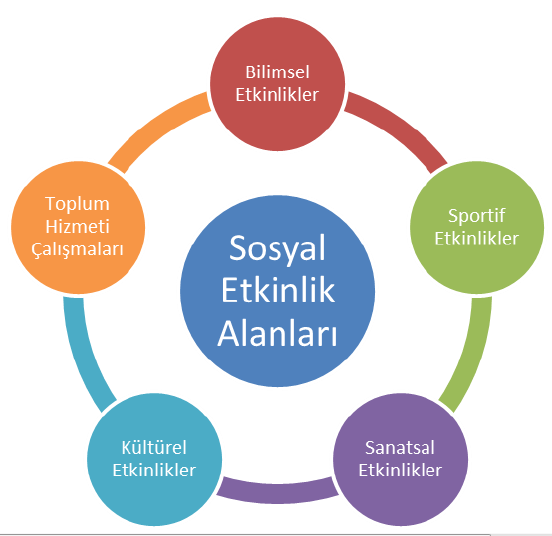 Sosyal Etkinlik Modülü’nde Yer Alan Bilimsel Etkinlik Kategorileri
     Bilim Olimpiyatları 
 Bilim Şenlikleri 
 Bilim Fuarları 
 Bilimsel Proje Yarışmaları 
 Patent Sahibi Olma 
 Faydalı Model Sahibi Olma 
 Bilimsel Toplantılar 
 Bilimsel Araştırma Yarışmaları 
 Zekâ Oyunları 
 Bilişim Teknolojilerine Yönelik Uygulamalar 
 Fen, Teknoloji, Mühendislik ve Matematik Alanlarına Yönelik Uygulamalar
Sosyal Etkinlik Modülü’nde Yer Alan Kültürel Etkinlik Kategorileri
 Müze /Örenyeri Gezileri 
 Tarihi Mekân Gezileri 
 Sanat Galerisi Gezileri 
 Doğa Gezileri 
 Meslekî Alanlara Yönelik Tanıtım Gezileri 
 Sözlü Gelenekler ve Anlatımlar 
 Gösteri Sanatları 
 Toplumsal Uygulamalar Ritüeller ve Şölenler 
 Doğa ve Evrenle İlgili Bilgi ve Uygulamalar 
 El Sanatları Geleneği 
 Meslekî Alan Etkinlikleri
Sosyal Etkinlik Modülü’nde Yer Alan Sanatsal Etkinlik Kategorileri
Resim 
Grafik Sanatlar 
Geleneksel Türk Sanatları 
Özgün Baskı Resmî 
Heykel 
Seramik 
Rölyef 
Çini 
Origami 
Maket 
Mask 
Şan (Solo) 
Koro
Hikaye/Tiyatro Metni / Roman 
 Deneme /Makale / Fıkra 
 Fabl / Masal 
 Mektup / Günlük / Anı 
 Biyografi / Otobiyografi 
 Sohbet / Eleştiri / Gezi Yazısı 
 Tiyatro 
 Bale 
 Opera 
 Drama 
 Dans 
 Sinema 
 Yabancı Dil Etkinlikleri 
 Mekan Sanatları
Üflemeli Çalgılar 
Mızraplı/Tezeneli Çalgılar 
Vurmalı Çalgılar 
Yaylı Çalgılar 
Tuşlu Çalgılar 
Orkestra 
Şiir(Sözlü Anlatım) 
Münazara 
Sunuculuk 
Konferans/Panel / Forum 
Mülakat/Röportaj 
Şiir(Yazılı Anlatım)
Sosyal Etkinlik Modülü’nde Yer Alan Sportif Etkinlik Kategorileri
 Kürek 
 Masa Tenisi 
 Modern Pentatlon 
 Motosiklet 
 Muay Thai 
 Okçuluk 
 Oryantiring 
 Otomobil Sporları 

 Boks 
 Bowling 
 Briç 
 Buz Hokeyi 
 Buz Pateni 
 Cimnastik 
 Curling 
 Dağcılık
 Dans Sporları 
 Dart 
 Eskrim 
 Florbal 
 Futbol 
 Futsal 
 Geleneksel Spor Dalları 
 Golf 
 Güreş 
 Halk Oyunları 
 Halter
 Hava Sporları 
 Hentbol 
 Hokey 
 İzcilik 
 Judo 
 Kano 
 Karate 
 Kayak 
 Kızak 
 Kick Boks 
 Korumalı Futbol
Ragbi 
 Satranç 
 Sualtı Sporları 
 Sutopu 
 Teakwondo 
 Tenis 
 Triatlon 
 Voleybol 
 Vücut Geliştirme 
 Fitness 
 Wushu 
 Yelken 
 Yüzme 
 E-Spor
Atıcılık 
Atletizm 
Badminton 
Basketbol 
Beyzbol 
Bilardo 
Binicilik 
Bisiklet 
Bocce
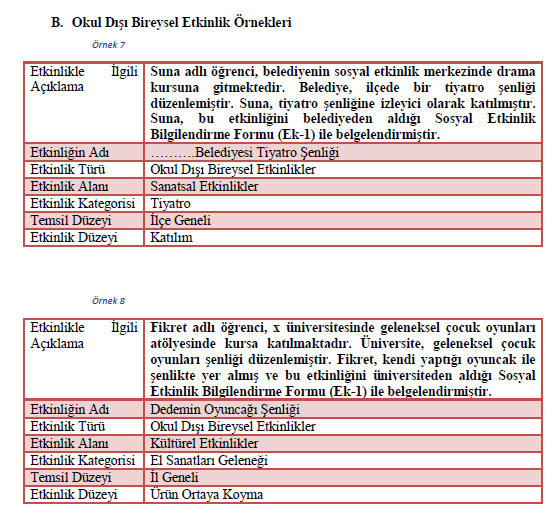 Sosyal Etkinlik Modülü’nde Yer Alan Toplum Hizmeti Çalışmaları Kategorileri
 Toplumsal Refah ve Eşitliği Sağlamaya Yönelik Çalışmalar 
 Millî ve Manevi Değerleri Koruma ve Yaşatmaya Yönelik Çalışmalar 
 Toplumsal Bilinci Geliştirmeye Yönelik Çalışmalar 
 Velilerin ve Diğer Paydaşların Okulla İş Birliğini Artırmaya Yönelik Çalışmalar 
 Tarihi ve Doğal Çevrenin Korunması ve Geliştirilmesine Yönelik Çalışmalar 
 Dezavantajlı Bireylerin Toplumsal Entegrasyonuna Yönelik Çalışmalar 
 Spor ve Sağlık Kültürünün Geliştirilmesine Yönelik Çalışmalar 
 Sivil Toplum Kuruluşları ile Sosyal Hizmetlere Yönelik Çalışmalar 
 Sanat, Kültür ve Bilim İmkânlarının ve Kültürünün Geliştirilmesine Yönelik Çalışmalar 
 Trafik Kuralları ve Güvenliğine Yönelik Çalışmalar
SOSYAL ETKİNLİK MODÜLÜ
 VERİ GİRİŞ EKRANLARI
OKUL KULÜP TANIMLAMA 


Öğretmenler kurulunda bir eğitim-öğretim yılı için seçilen kulüpler ve kulüp danışman öğretmen bilgilerinin yer aldığı ekrandır. Sosyal etkinlikler kurulu tarafından sene başı öğretmenler kurulunda Millî Eğitim Bakanlığı Eğitim Kurumları Sosyal Etkinlikler Yönetmeliği Ek-4 çizelgede belirtilen kulüpler ile Ek-4 çizelgede bulunmayan veya konuları birbirine yakın birden fazla kulübün birleştirilmesiyle oluşturulan yeni kulüpler ve danışman öğretmenleri, sosyal etkinlikler kurulu başkanı (okul müdürü ya da görevlendirilen ilgili müdür yardımcısı) tarafından bu ekrana işlenir.
SOSYAL ETKİNLİKLER KURULU BAŞKANININ YAPACAĞI İŞLEMLER
Sosyal etkinlikler kurulu başkanı, e-Okul Yönetim Bilgi Sistemi Yönetim Bilgi Sisteminde Sosyal Etkinlik Modülü altında yer alan “Okul Kulüp Tanımlama” ekranını seçer. 

Sosyal etkinlikler kurulu başkanı, açılan okul kulüp tanımlama ekranından (+) yeni butonunu tıklar.

Sosyal etkinlikler kurulu başkanı, açılan ekranda “Öğrenci Kulübü Ekle” bölümünde açılır listeden öğrenci kulübünü seçer. 

Sosyal etkinlikler kurulu başkanı, okul kulüp tanımlama ekranı “Kulüp Danışman Öğretmen Seçimi” bölümünde yer alan “seç” sütunundan öğretmenler kurulunda her bir kulüp için belirlenen kulüp danışman öğretmen/öğretmenlerini seçer. 

Sosyal etkinlikler kurulu başkanı, öğrenci kulüpleri ve kulüplerin danışman öğretmenlerini seçtikten sonra “Okul Kulüp Tanımlama” ekranının sol üst köşesinde bulunan “Kaydet” butonuna basarak öğrenci kulübünü ve danışman öğretmenini tanımlamış olur.
SINIF ŞUBE VEYA REHBER ÖĞRETMENİ TARAFINDAN YAPILACAK İŞLEMLER
Sınıf/şube rehber öğretmeni, e-Okul Yönetim Bilgi Sistemi Sosyal Etkinlik Modülü altında yer alan “Öğrenci Kulüp Tanımlama” ekranını seçer. 

Sınıf veya şube rehber öğretmeni, öğrencilerin seçtiği veya seçildiği kulüpleri ilgili kulübün klasörüne tıklayarak açar. 

Sınıf/şube rehber öğretmeni, açılan ekranda “Öğrenci Kulübü Kayıt” bölümünde yer alan sınıf/şube açılır listesinden sınıf/şube seçimini yapar. 

Sınıf/şube rehber öğretmeni, öğrencinin kulübünü seçtikten sonra ekranın sol üst köşesinde bulunan “Kaydet” butonuna basarak öğrencileri ilgili kulübe eklemiş olur. Bu işlemleri, sınıfındaki tüm öğrenciler için tekrarlar.
Kulüp Danışman Öğretmeninin Yapacağı İşlemler-1
Öğrencilere ait sosyal etkinlik, “Okul Etkinlikleri” kapsamında ise, sosyal etkinlik girişi “kulüp danışman öğretmeni/öğretmenleri” tarafından yapılır. 

Kulüp danışman öğretmeni, Etkinlik Türünü Okul Etkinlikleri olarak seçtikten sonra “Etkinlik Alanını” ilgili açılan listeden seçer. 

Kulüp danışman öğretmeni, ilgili “Etkinlik Kategorisini” açılır listeden seçer. 

Kulüp danışman öğretmeni, etkinlik alanını ve kategorisini seçtikten sonra, “Etkinlik Adını” ilgili alana yazar. 

Kulüp danışman öğretmeni, “Etkinliği Düzenleyen Kulüp/Kulüpleri” ilgili listeden seçer.
Kulüp Danışman Öğretmeninin Yapacağı İşlemler-2
Kulüp danışman öğretmeni, “Etkinliği Düzenleyen Öğretmen(ler)” listesinden etkinliği düzenleyen öğretmen veya öğretmenleri (kendisi dahil) seçer. 
 
Kulüp danışman öğretmeni, “Etkinlik Başlangıç ve Bitiş Tarihlerini” ilgili alanlara yazar. 

Kulüp danışman öğretmeni, sosyal etkinlik öğrenci bilgi girişi bölümünde etkinliği gerçekleştiren öğrencilerin “Sınıf/Şube Seçimini” ve/veya “Öğrenci Kulübü Seçimini” yaparak öğrenci listesinin ekrana gelmesini sağlar. 

Kulüp danışman öğretmeni, öğrenci bilgi girişi bölümünde ilgili öğrenci/öğrencilerin “Temsil Düzeyini” açılır listeden seçer. 

Kulüp danışman öğretmeni, öğrenci bilgi girişi bölümünde ilgili öğrenci/öğrencilerin “Etkinlik Düzeyini” açılır listeden seçer. 

Öğrencinin etkinlik düzeyi derece değil ise kulüp danışman öğretmeni, ilgili alanların tümünün bilgi girişini yaptıktan sonra ekranın sol üst köşesinde bulunan “Kaydet” butonuna basarak sosyal etkinlik girişini tamamlamış olur.
Kulüp Danışman Öğretmeninin Yapacağı İşlemler-3
Kulüp danışman öğretmeni, öğrenci bilgi girişi bölümünde etkinlik düzeyinde derece seçmiş ise, “Başarı Derecesi” alanında açılır listesinden öğrencinin derece sıralamasını seçer. 

Kulüp danışman öğretmeni, öğrenci bilgi girişi bölümünde öğrencinin almış olduğu dereceye ait daha önce jpeg formatında en fazla 1 MB boyutunda dijital ortamda taranmış belgeyi Sosyal Etkinlik Modülünde “Dosya Seç” butonuna basarak yükler. 

Kulüp danışman öğretmeni, ilgili alanların tümünün bilgi girişini yaptıktan sonra ekranın sol üst köşesinde bulunan “Kaydet” butonuna basarak sosyal etkinlik girişini tamamlamış olur 

Kulüp danışman öğretmeni, sosyal etkinlik bilgi girişini tamamlayıp kaydet butonuna bastıktan sonra ilgili sosyal etkinlik “Sosyal Etkinlik Girişi” ekranının sol altında bulanan “Okul Etkinlikleri” bölümüne eklenecektir. Kulüp danışman öğretmeni/öğretmenleri aynı etkinlik için farklı öğrencilere veri girişi yapmak istediğinde “Okul Etkinlikleri” bölümünden ilgili etkinliği tıklayarak veri girişi yapabilmektedir. Aynı etkinliğe ait mükerrer sosyal etkinlik tanımlama yapılmamalıdır
Merkezi Etkinlikler Girişi-1
Öğrenci/öğrencilere ait sosyal etkinlik, “Merkezî Etkinlikler” kapsamında ise, sosyal etkinlik bilgi girişi “okul müdürü tarafından görevlendirilen öğretmen/öğretmenlerce” yapılır. 

Öğrencilere duyurusu yapılan protokol/proje ve izin kapsamdaki etkinlikler, etkinliği düzenleyen/onaylayan Millî Eğitim Bakanlığı merkez veya taşra teşkilatının ilgili birimi tarafından “Merkezî Etkinlikler” bölümüne önceden işlenir. 

İlgili öğretmen, “Sosyal Etkinlik Girişi” ekranında “Merkezî Etkinlikler” bölümünde ilgili sosyal etkinliği seçer. 

İlgili öğretmen, Merkezî Etkinlikler bölümünde ilgili etkinliği seçerek, etkinlik bilgilerinin “Sosyal Etkinlik Tanımlama” bölümüne gelmesini sağlar. 

İlgili öğretmen, “Etkinliği Düzenleyen Öğretmen” kutusunda yer alan listeden kendi ismini seçer.
Merkezi Etkinlikler Girişi-2
İlgili öğretmen, etkinliğin gerçekleştirildiği Sınıf/Şubeyi açılır listeden seçer. 

İlgili Öğretmen, etkinliği gerçekleştiren öğrenci/öğrencilerin Temsil Düzeyini açılır listeden seçer. 

İlgili öğretmen, etkinliği gerçekleştiren öğrenci/öğrencilerin Etkinlik Düzeyini açılır listeden seçer. 

Öğrencinin etkinlik düzeyi derece değil ise ilgili öğretmen, ekranın sol üst köşesinde bulunan “Kaydet” butonuna basarak sosyal etkinlik girişini tamamlamış olur. 

İlgili öğretmen, öğrenci bilgi girişi bölümünde etkinlik düzeyinde derece seçmiş ise “Başarı Derecesi” alanında açılır listeden öğrencinin derece sıralamasını seçer. 

İlgili öğretmen, öğrenci bilgi girişi bölümünde öğrencinin almış olduğu dereceye ait daha önce dijital ortamda taranmış belgeyi Sosyal Etkinlik Modülüne “Dosya Seç” butonuna basarak yükler. 

İlgili öğretmeni, ilgili alanların tümünün bilgi girişini yaptıktan sonra ekranın sol üst köşesinde bulunan “Kaydet” butonuna basarak sosyal etkinlik girişini tamamlamış olur.
OKUL DIŞI ETKİNLİK GİRİŞİ-1
Öğrenciye ait sosyal etkinlik, “Okul Dışı Bireysel Etkinlik” kapsamında ise, sosyal etkinlik bilgi girişi öğrencinin “sınıf/şube rehber öğretmeni” tarafından yapılır. 

İlgili öğrencinin sınıf/şube rehber öğretmeni, etkinliğin bilgi girişini Sosyal Etkinlik Bilgilendirme Formunda (Ek-1) yer alan bilgilere göre “Sosyal Etkinlik Girişi” ekranı “Sosyal Etkinlik Tanımlama” bölümünde açılır listeden etkinlik türünü, “Okul Dışı Bireysel Etkinlik” olarak seçer.

İlgili öğrencinin sınıf/şube rehber öğretmeni, sosyal etkinlik türünü okul dışı bireysel etkinlik seçtikten sonra açılan sayfada “Etkinliği Düzenleyen/Onaylayan Kurum/Kuruluş” sekmesinden ilgili kurum/kuruluşu seçer. 

İlgili öğrencinin sınıf/şube rehber öğretmeni, “Etkinliği Düzenleyen/Onaylayan Kurum-Kuruluş Adını” ilgili alana yazar. 

İlgili öğrencinin sınıf/şube rehber öğretmeni, “Etkinlik Alanını” ilgili alanda açılır listeden seçer.
OKUL DIŞI ETKİNLİK GİRİŞİ-2
İlgili öğrencinin sınıf/şube rehber öğretmeni, “Etkinlik Kategorisini” ilgili alanda açılır listeden seçer. 

İlgili öğrencinin sınıf/şube rehber öğretmeni, “Etkinlik Adını” ilgili alana yazar. 

İlgili öğrencinin sınıf/şube rehber öğretmeni, “Etkinlik Başlama Bitiş Tarihlerini” ilgili alanlara yazar.
 
İlgili öğrencinin sınıf/şube rehber öğretmeni, “Sosyal Etkinlik Bilgilendirme Formu (Ek-1) Onay Tarih ve Sayısını” ilgili alanlara yazar. 

İlgili öğrencinin sınıf/şube rehber öğretmeni, etkinliği gerçekleştiren öğrenci/öğrencilerin “Sınıf/Şubesini” açılır listeden seçer. 

İlgili öğrencinin sınıf/şube rehber öğretmeni, etkinliği gerçekleştiren öğrenci/öğrencilerin “Temsil Düzeyini” açılır listeden seçer.
OKUL DIŞI ETKİNLİK GİRİŞİ-3
İlgili öğrencinin sınıf/şube rehber öğretmeni, etkinliği gerçekleştiren öğrencinin “Etkinlik Düzeyini” açılır listeden seçer. 

Öğrencinin etkinlik düzeyi derece değil ise sınıf/şube rehber öğretmeni, ilgili alanların tümünün bilgi girişini yaptıktan sonra ekranın sol üst köşesinde bulunan “Kaydet” butonuna basarak sosyal etkinlik girişini tamamlamış olur. 

İlgili öğrencinin sınıf/şube rehber öğretmeni, etkinliği gerçekleştiren öğrencinin etkinlik düzeyini derece seçmiş ise, “Başarı Derecesi” alanında açılır listeden öğrencinin derece sıralamasını seçer. 

 İlgili öğrencinin sınıf/şube rehber öğretmeni, öğrenci bilgi girişi bölümünde öğrencinin almış olduğu dereceye ait daha önce dijital ortamda taranmış belgeyi Sosyal Etkinlik Modülüne “Dosya Seç” butonuna basarak yükler. 

İlgili öğrencinin sınıf/şube rehber öğretmeni, ilgili alanların tümünün bilgi girişini yaptıktan sonra ekranın sol üst köşesinde bulunan “Kaydet” butonuna basarak öğrencinin sosyal etkinlik girişini tamamlamış olur.
SOSYAL ETKİNLİK TAMAMLAMA
Sosyal etkinlikler kurulu başkanı tarafından okul etkinlikleri ve merkezî etkinlikler kapsamında Sosyal Etkinlik Modülü’ne işlenen etkinliklerin seçili öğretmenlerce yapıldığının onaylandığı ekrandır. Sosyal Etkinlikler Modülü’nde etkinliğin tamamlanması için bu ekranda etkinliğin sosyal etkinlikler kurulu başkanı tarafından onaylanması gerekmektedir. 

Sosyal etkinlikler kurulu başkanı Sosyal Etkinlik Modülü’nde “Sosyal Etkinlik Tamamlama” sekmesini tıklayarak ekranı açar. 

Sosyal etkinlikler kurulu başkanı etkinlik bilgilerini(b.1) ve etkinliği düzenleyen öğretmen bilgilerini(b.2) kontrol ederek “Etkinlik Onay Durumu” (b.3) açılır listesinden etkinliği onaylar veya reddeder. 

Sosyal etkinlik kurulu başkanı etkinlik bilgilerinde veya etkinliği düzenleyen öğretmen bilgilerinde hata olduğunu tespit ettiğinde “Etkinlik Onay Durumu” açılır listesinde etkinliği reddeder ve açılan kutucukta “Reddedilme Nedenini” yazarak “Kaydet” butonuna basar.